Los Monstruos
¿Cuántas manos tiene el monstruo?
¿Cuántos ojos tiene el monstruo?
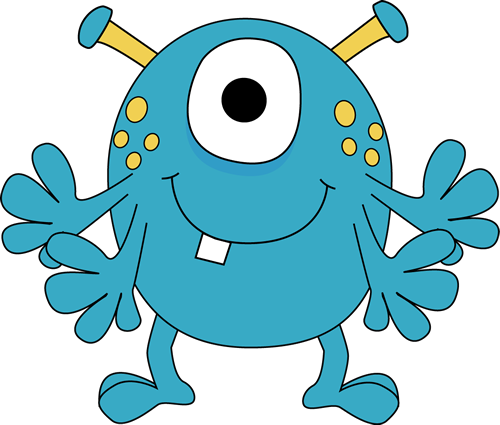 ¿Cuántos ojos tiene el monstruo?
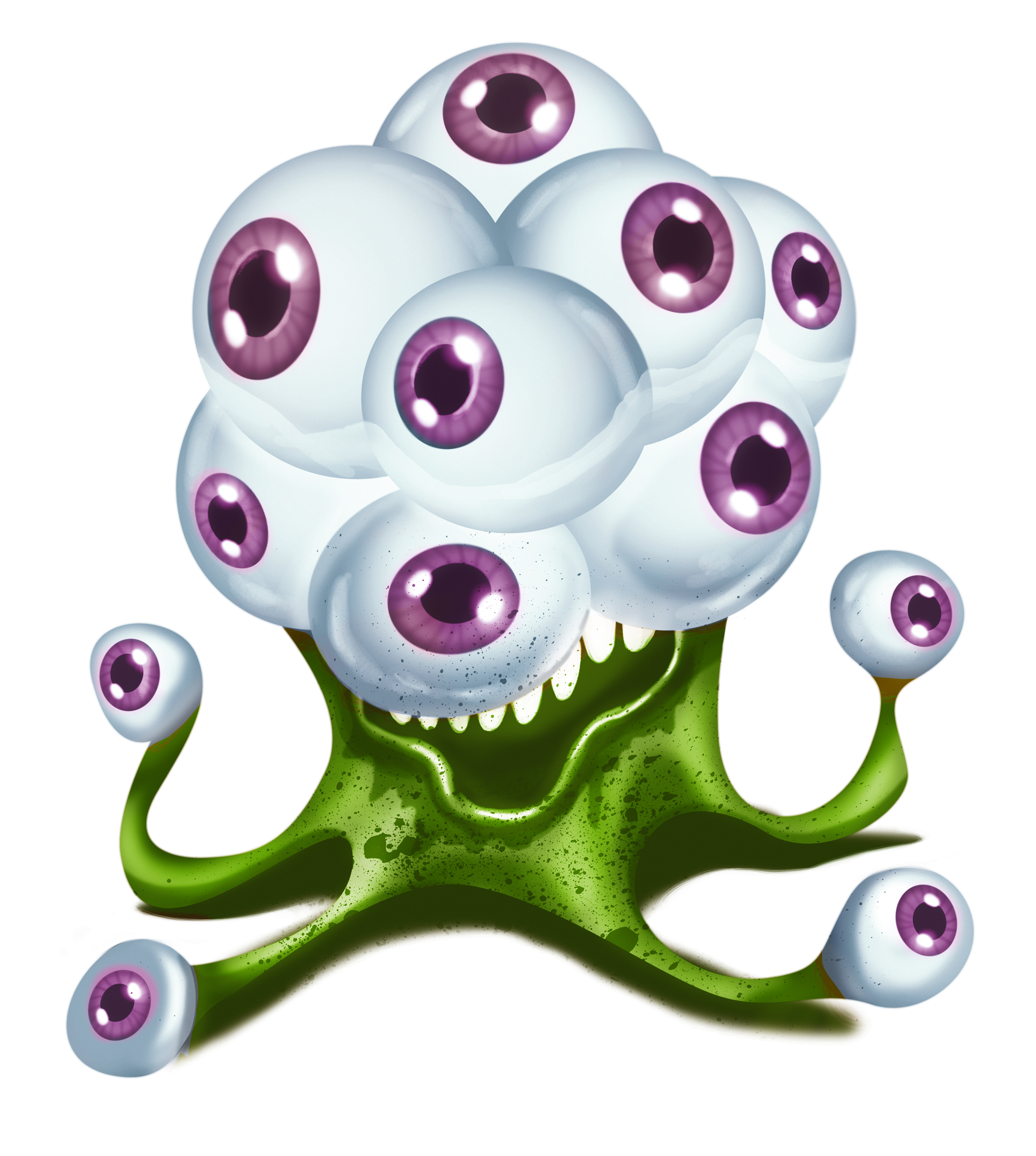 ¿Cuántas manos tiene el monstruo? Y ojos?
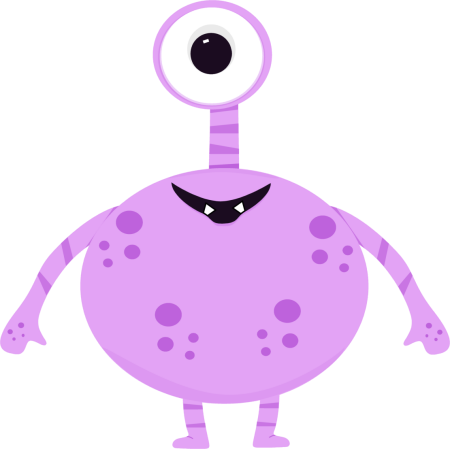 ¿Tú tienes miedo de este monstruo?

¡Sí, yo tengo miedo!							No, yo no tengo miedo.
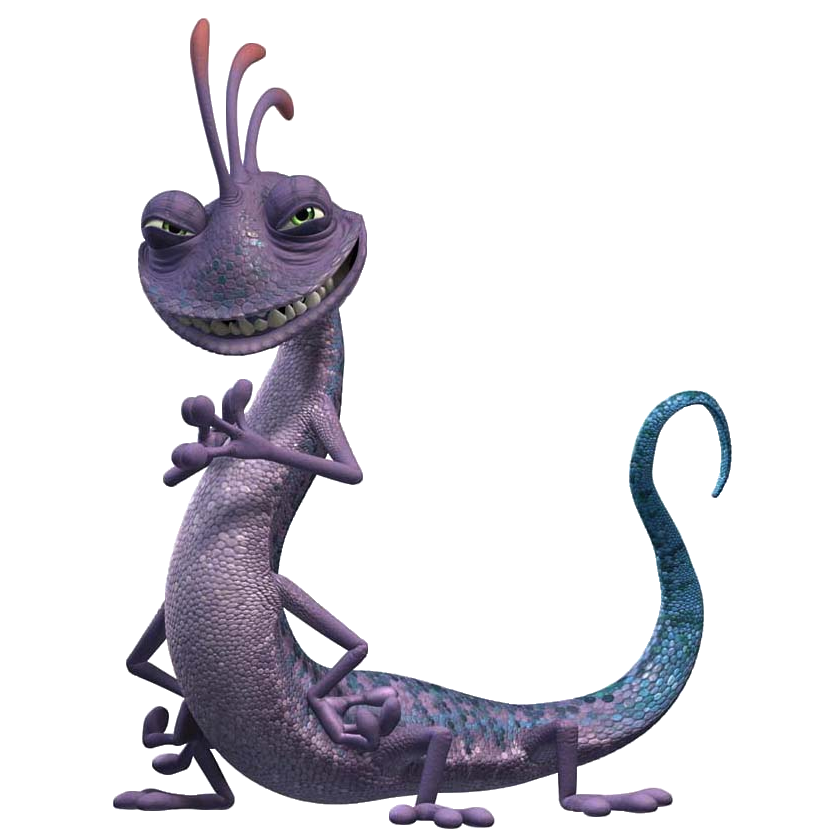 ¿Cómo está este monstruo? 
¿Cuántos dedos tiene el monstruo?
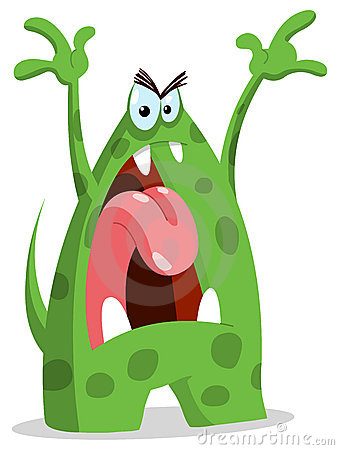 ← el dedo
¿Cuántas cabezas tiene el monstruo?
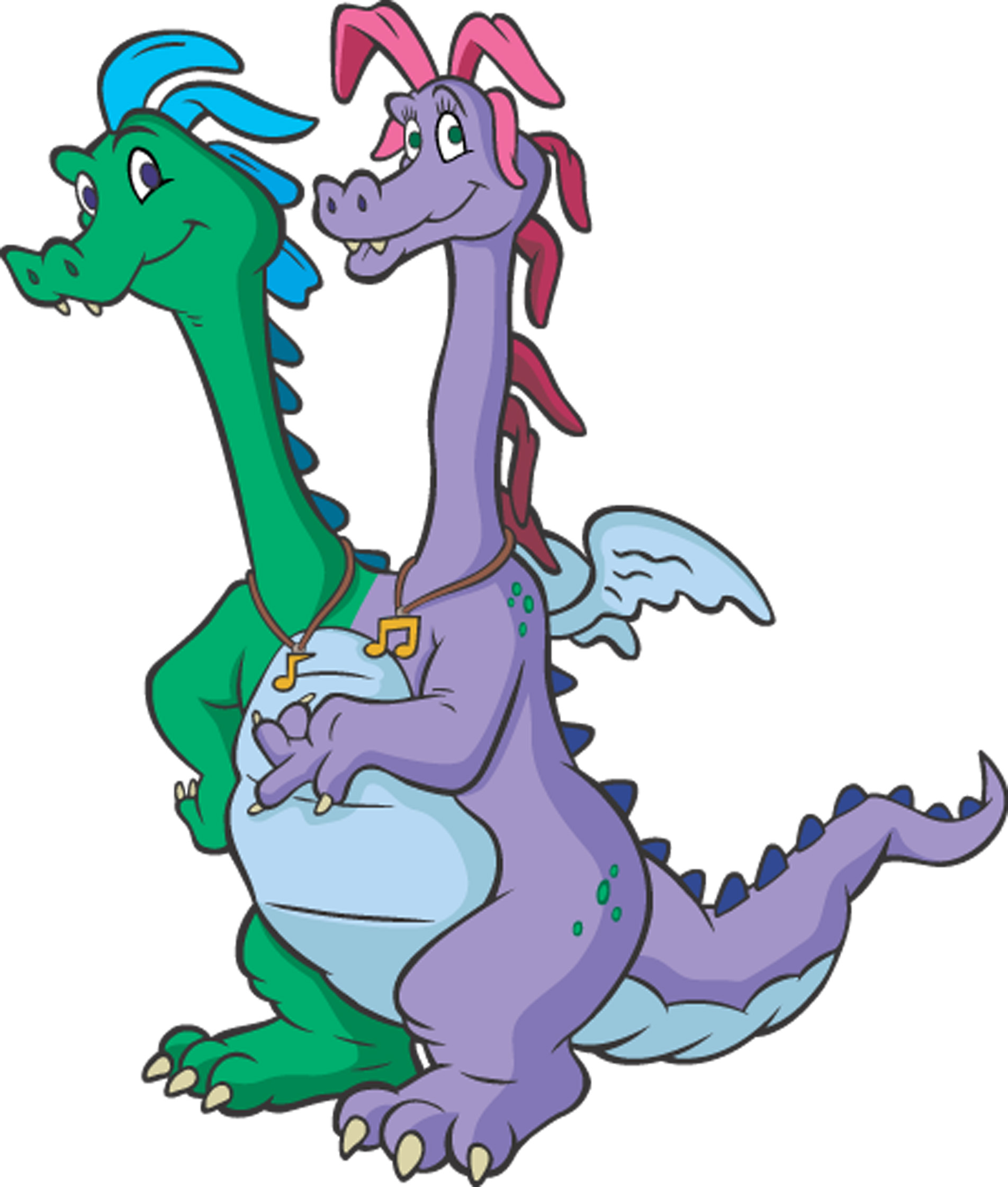 ¿Cómo están estos monstruos?
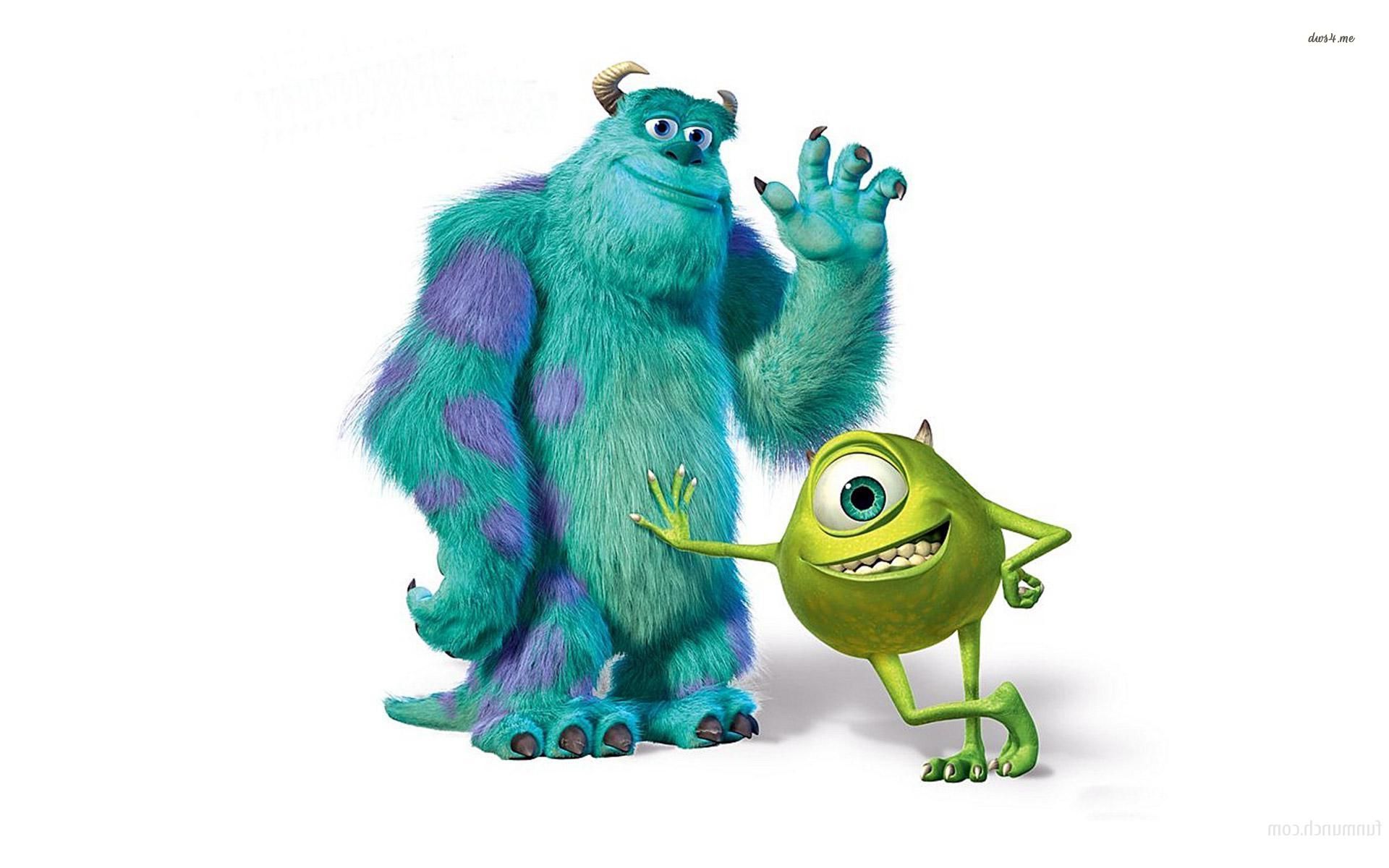 ¿Hace frío o hace calor el monstruo?
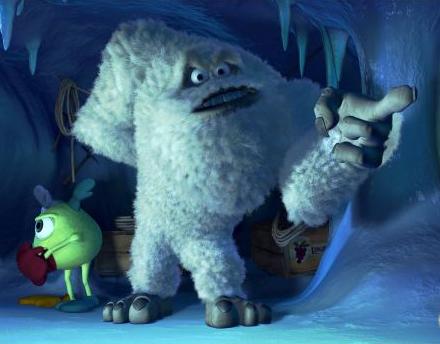 ¿Tiene frío o tiene calor el monstruo?
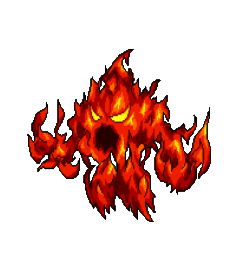 ¿Tiene actitud el monstruo?
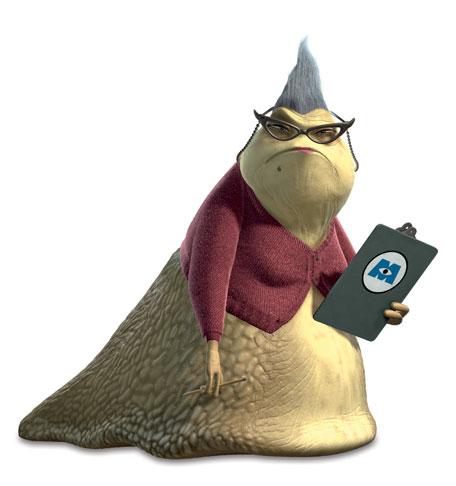 ¿Cómo está el monstruo?
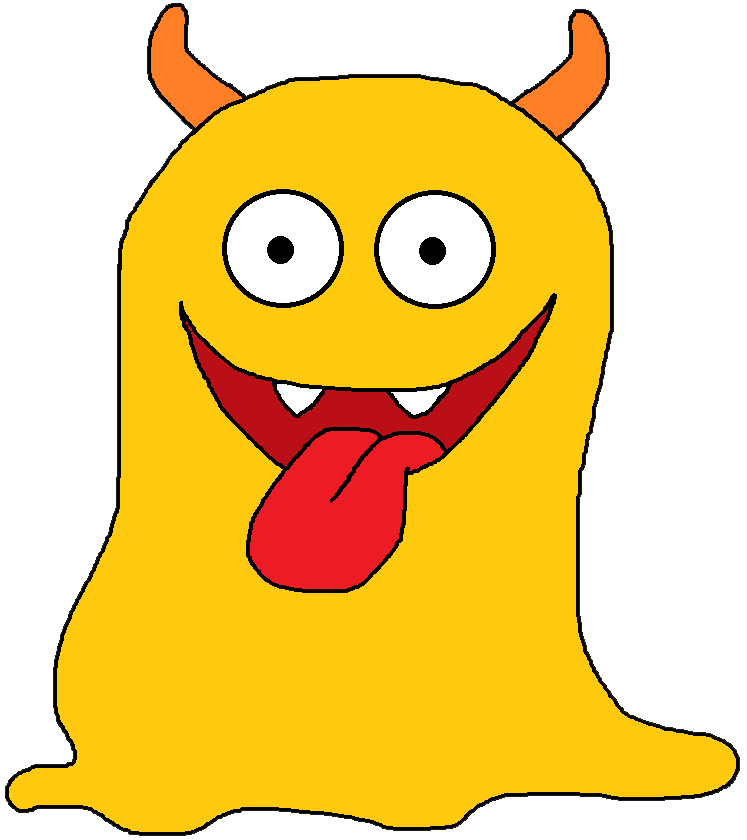 ¿Cómo está el monstruo?
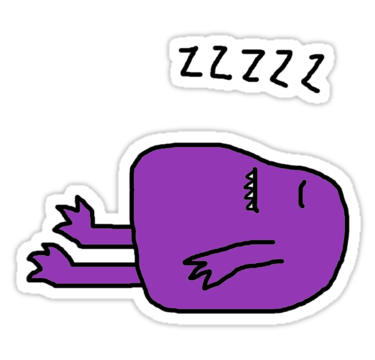 ¡Vamos a nuestros pupitres!
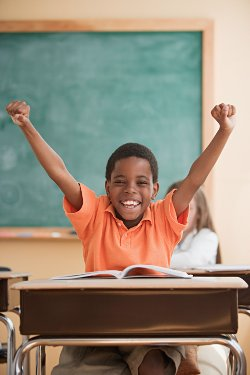 ← El pupitre
¿Cómo está el monstruo?
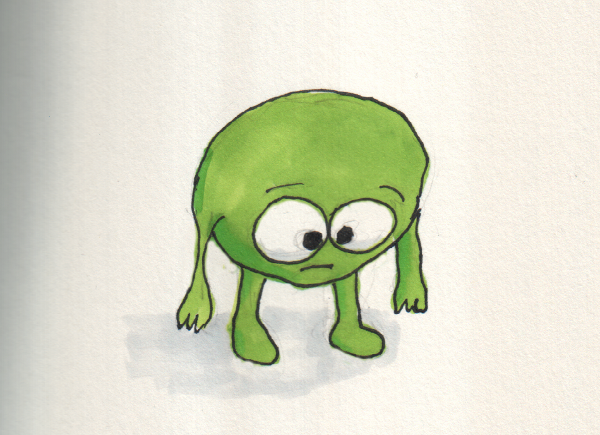 ¡El monstruo está enfermo!
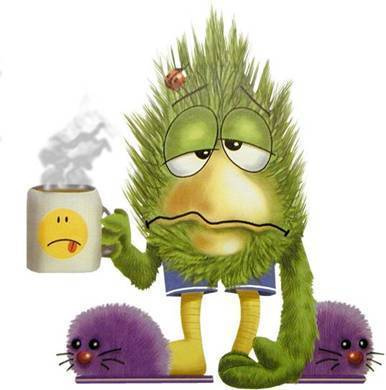 ¿Cómo está el monstruo?
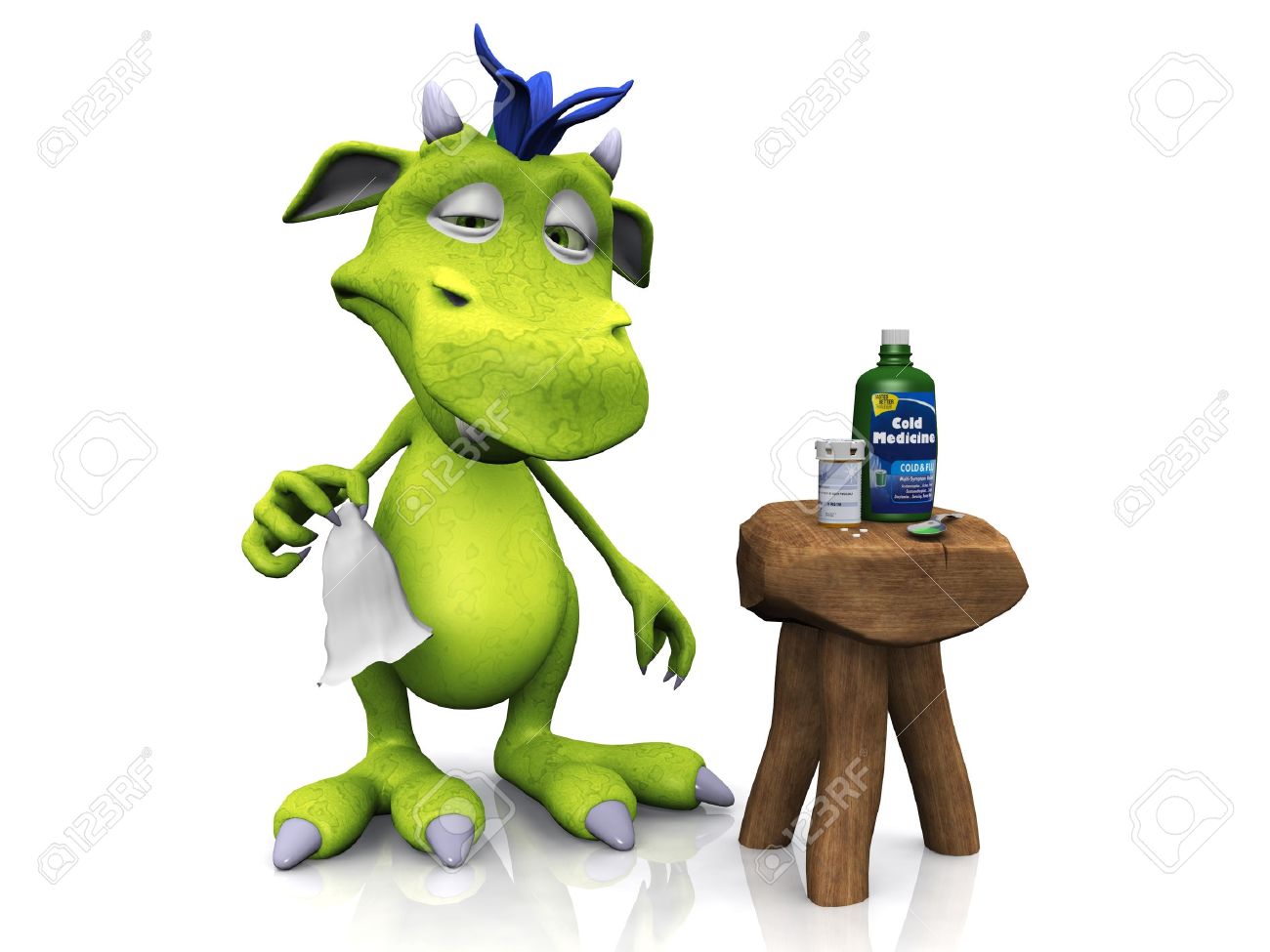 ← la medicina